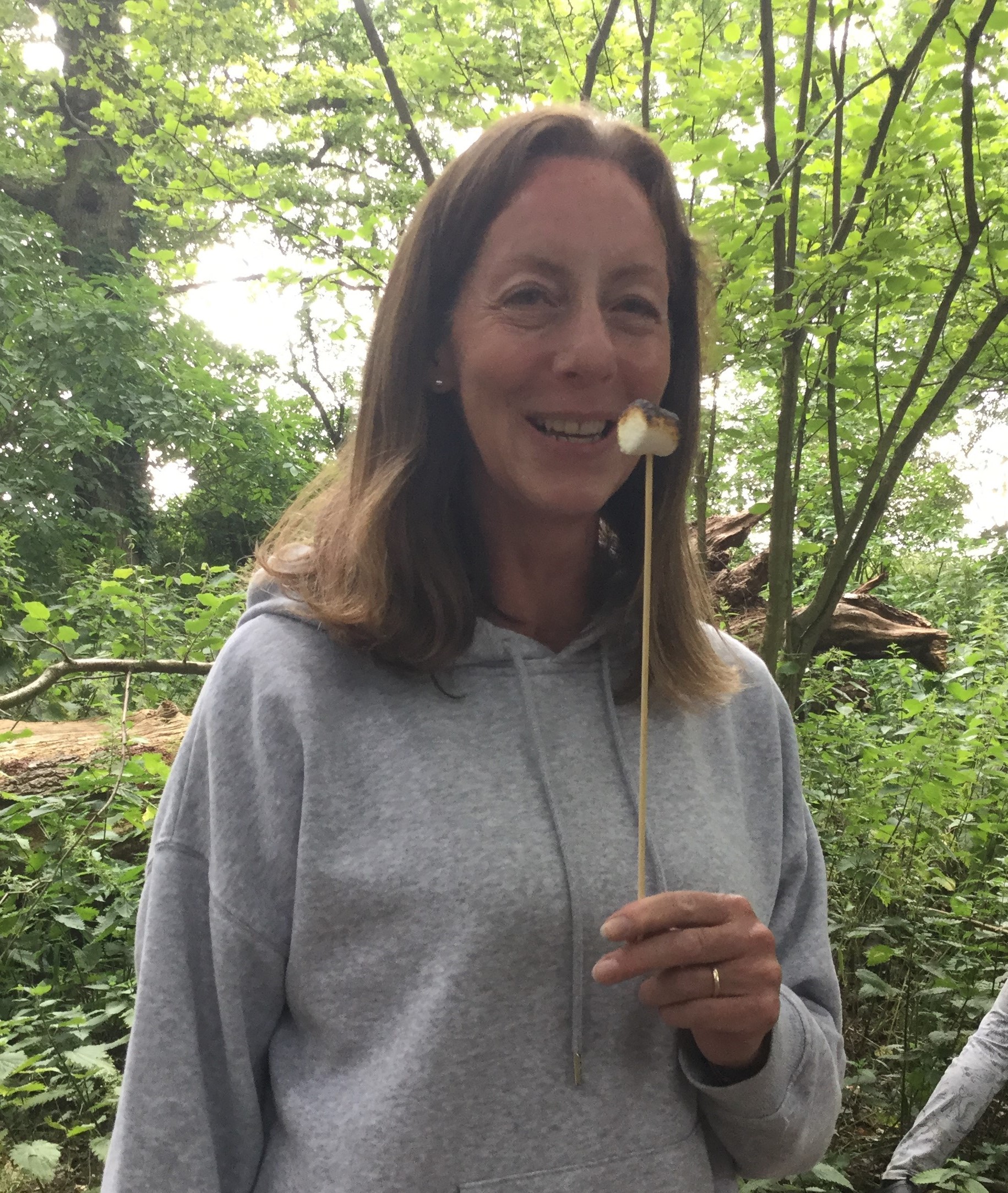 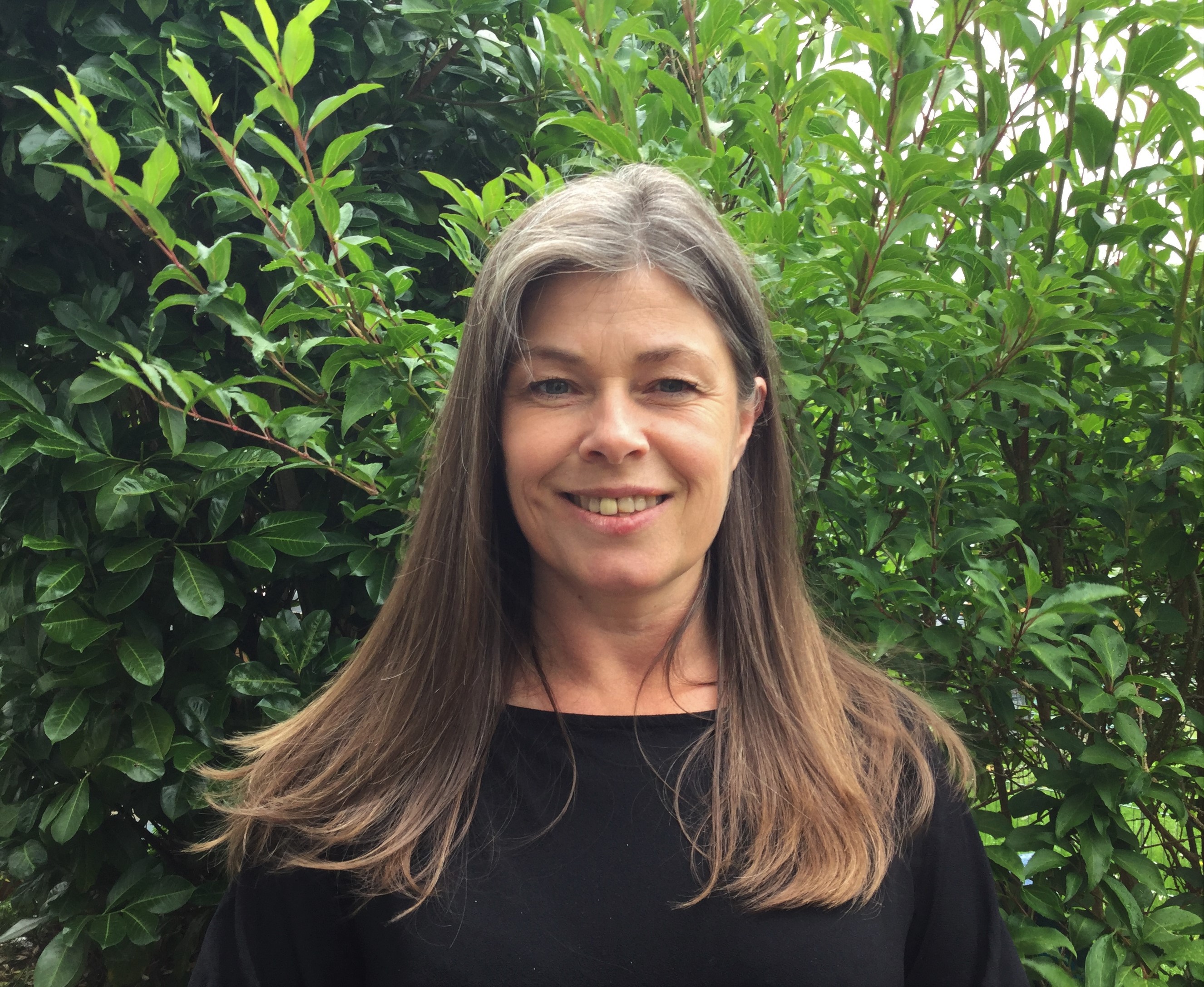 Welcome to Year 6
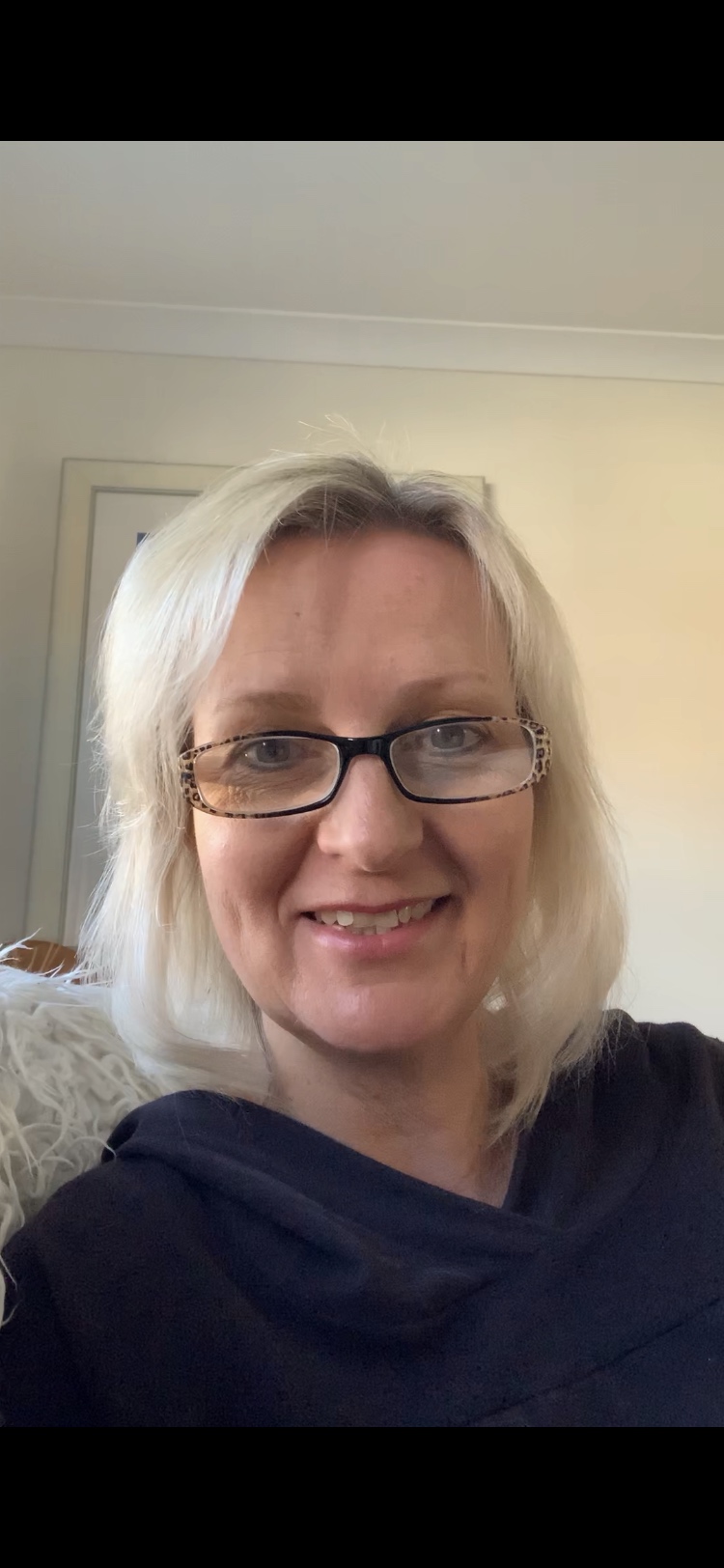 Mrs McCormack 
Year 6 class teacher
Mrs Euinton Year 6 teaching assistant
with Mrs McCormack, Mrs Euinton and Mrs Fade
Mrs Fade will be teaching Year 6 on Wednesday mornings and some Wednesday afternoons.
Our Year 6 Themes
Hola Mexico
Islands of Evolution
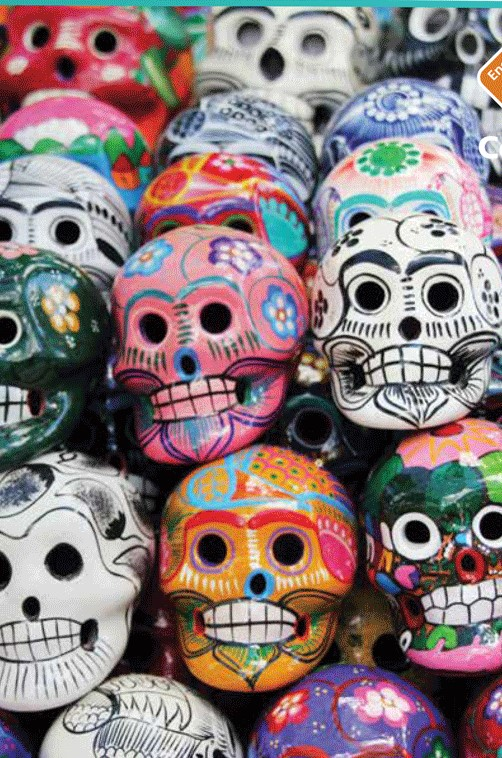 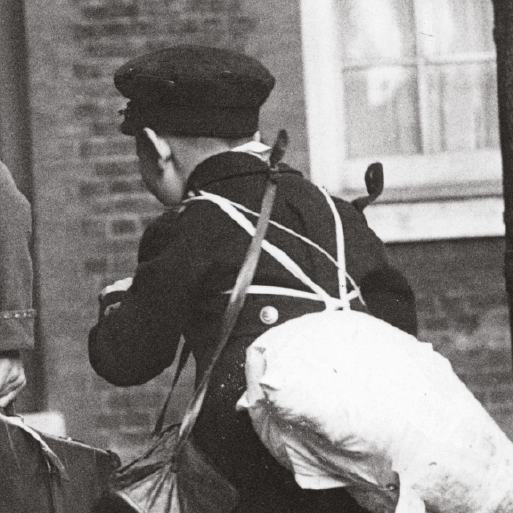 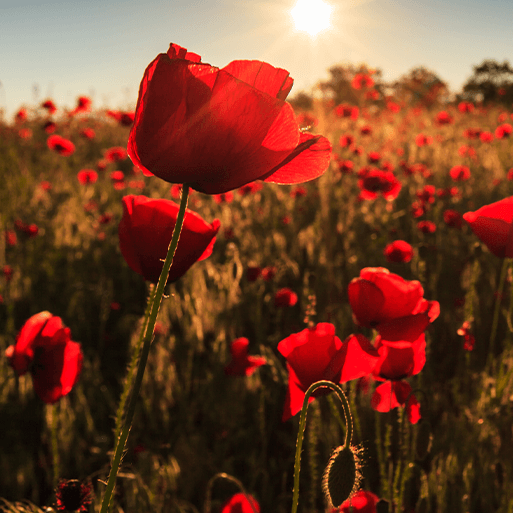 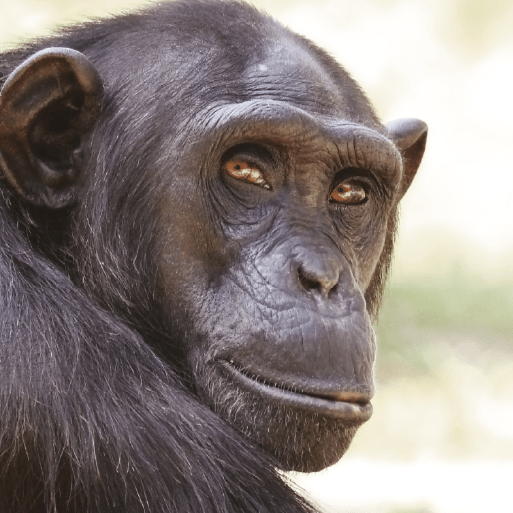 Fallen Fields/A Child’s War
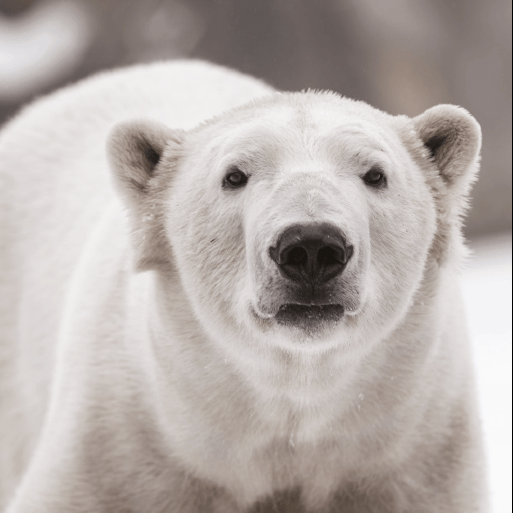 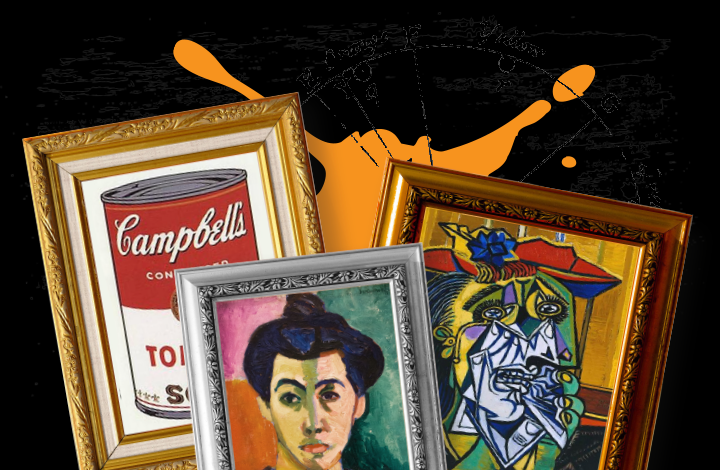 Frozen
Kingdom
Gallery Rebels
Learning in Year 6
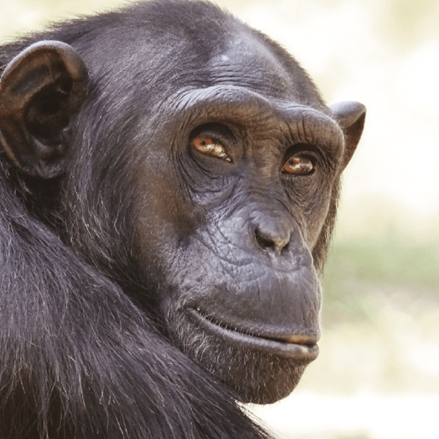 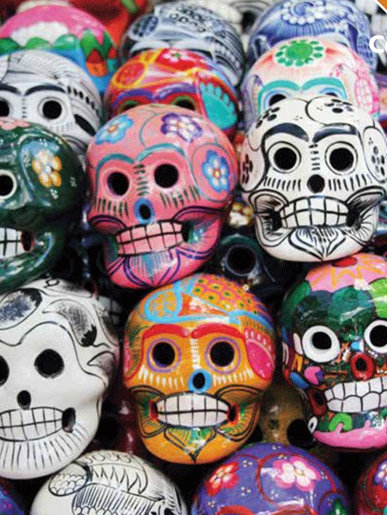 Our exciting themes will take us on an amazing learning journey around the world and through history … to South America and the Galapagos Islands; to the battlefields of France and Britain in the Blitz; to the unique country of Mexico and the mysterious world of the Ancient Maya civilisation; to the vast wilds and hostile territories of the Frozen Kingdom; and finally to the colourful world of Gallery Rebels and graffiti! Phew … it is going to be a busy but fun year!
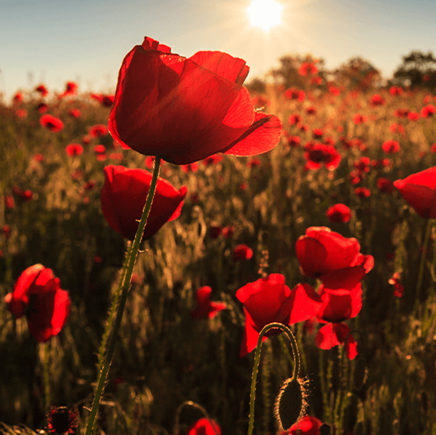 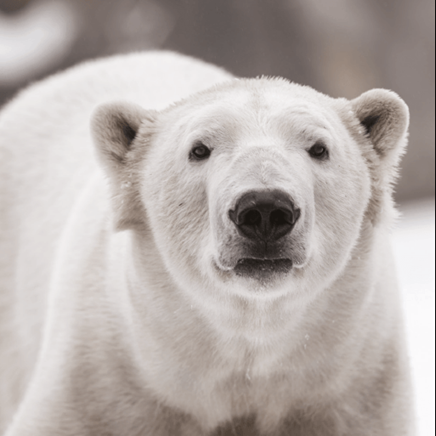 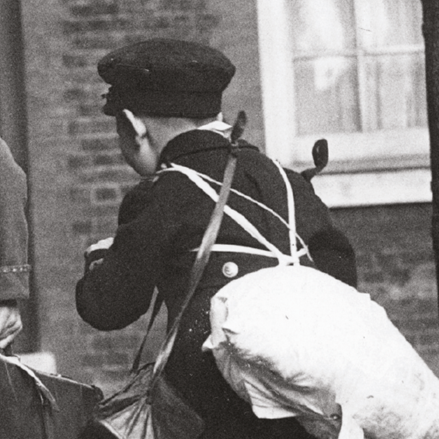 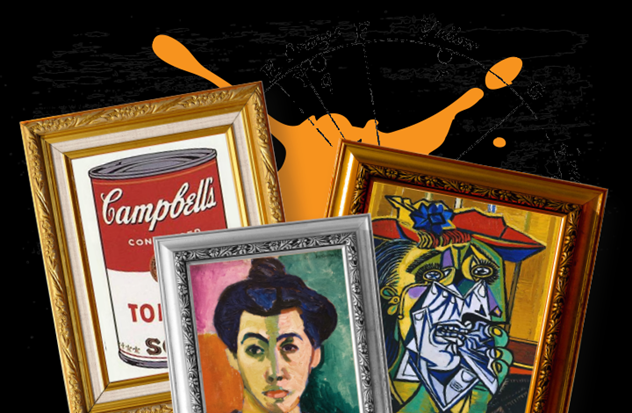 As well as preparing you for SATs and the transition to secondary school, Year 6 is all about you becoming more self-reliant and self-sufficient.  One way we encourage this is by giving you the opportunity to take on jobs and responsibilities around the school. Below are a selection of jobs you will be able to apply for in September when the job advertisements for 2020/2021 will go live!
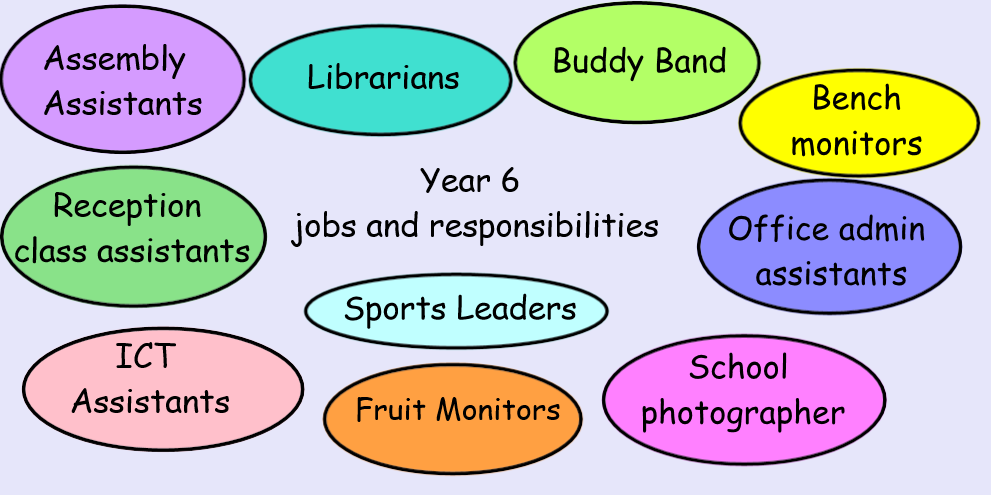 Another important and very enjoyable part of Year 6 is being a buddy to the new reception children. You will play a crucial part in helping them settle in and welcoming them into the school community.
House Captain and Vice Captain Elections
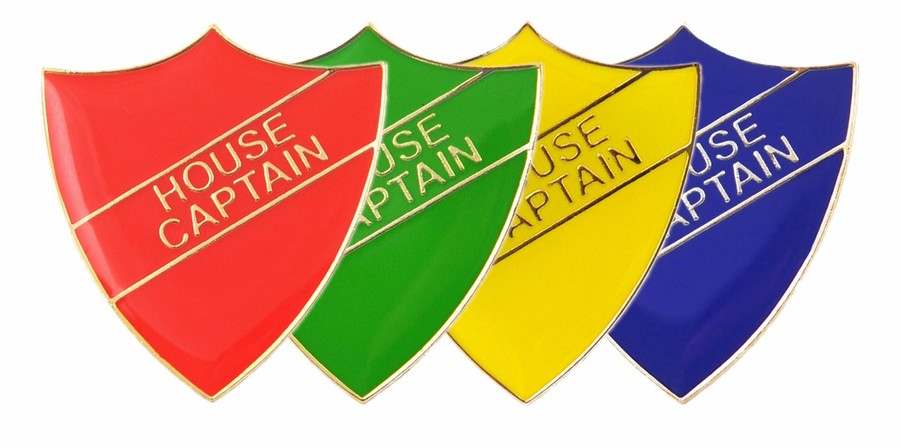 We will need to appoint our new House Captains and Vice Captains for the year, and as the new Year 6, you will be taking on these positions. You will need to stand for election if you would like to be considered, but don’t worry – you do not need to prepare anything yet. More information will be given when we see you in September.
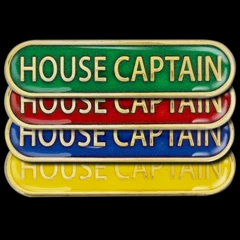 You may want to start thinking about what jobs you think our new House Captains and Vice Captains should do.
You may have some ideas for new inter-house competitions or inter-house events could we organise.
And finally … PGL 2021 – one of the highlights of the year!
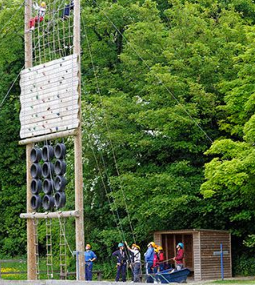 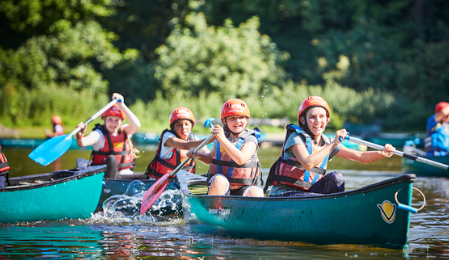 We have provisionally booked our activity week for June 28th – July 2nd 2021
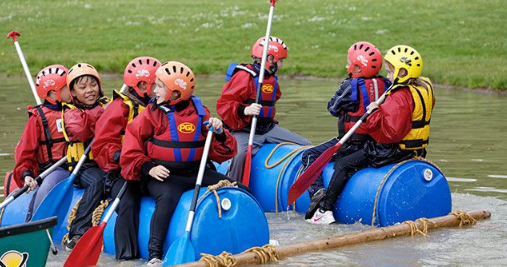 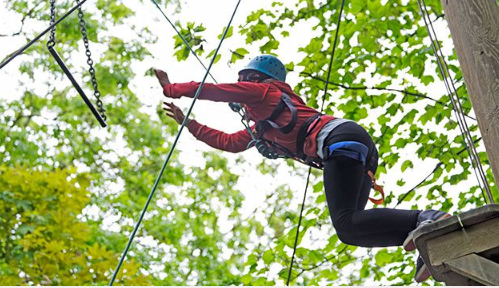 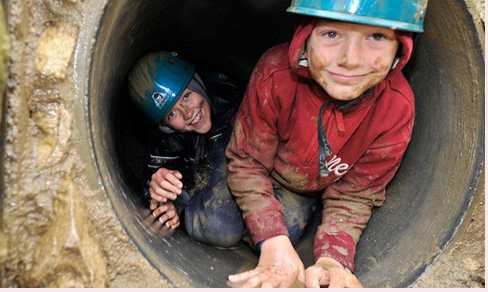 We are really looking forward to it!
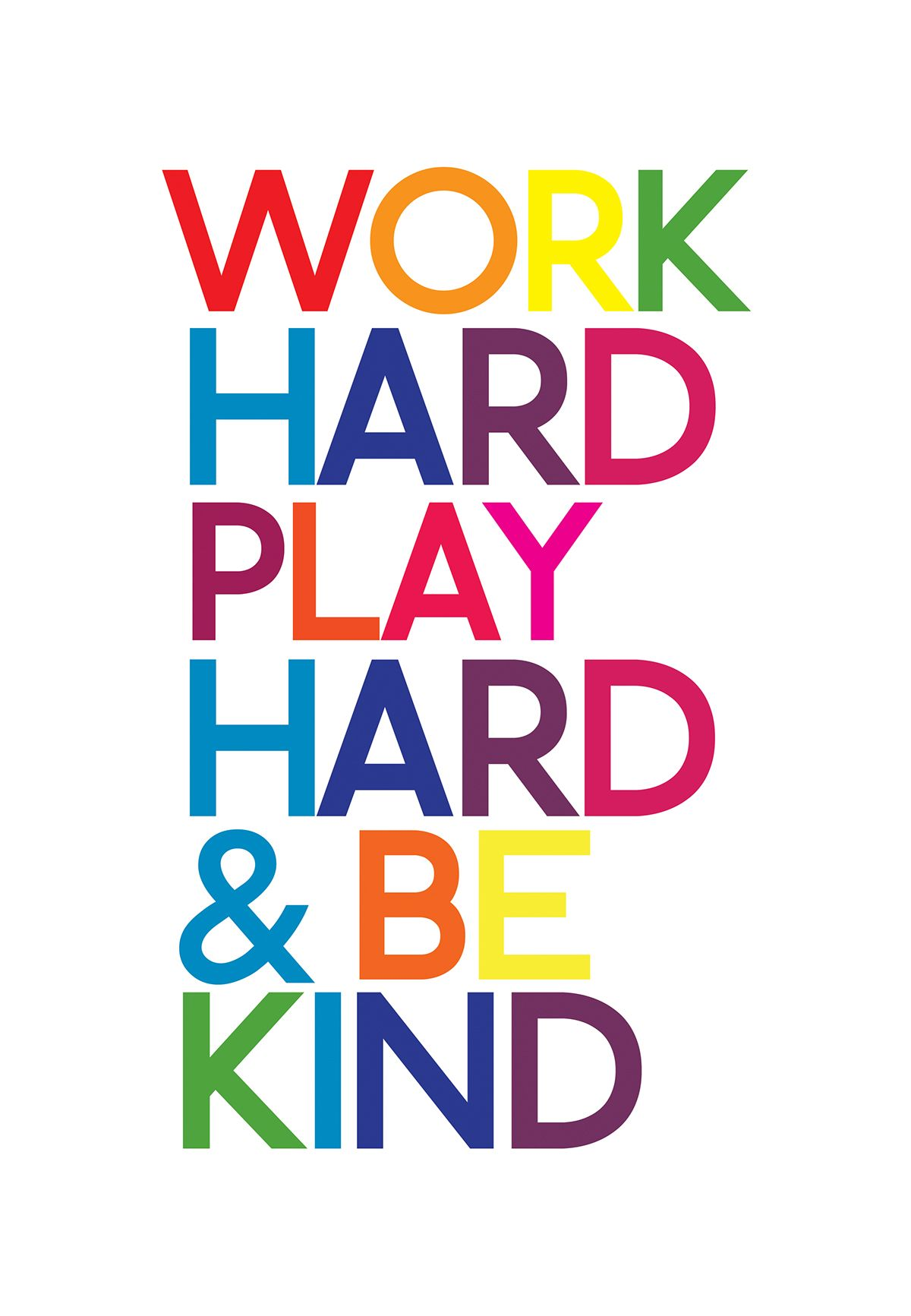 We are really looking forward to welcoming you back properly in September and can’t wait to get to know you.

You probably have lots of questions but don’t worry, we will answer them all when we see you. You could write any questions you think of down, so you don’t forget, and bring them with you on the first day.

Have a brilliant and restful summer …

See you soon!